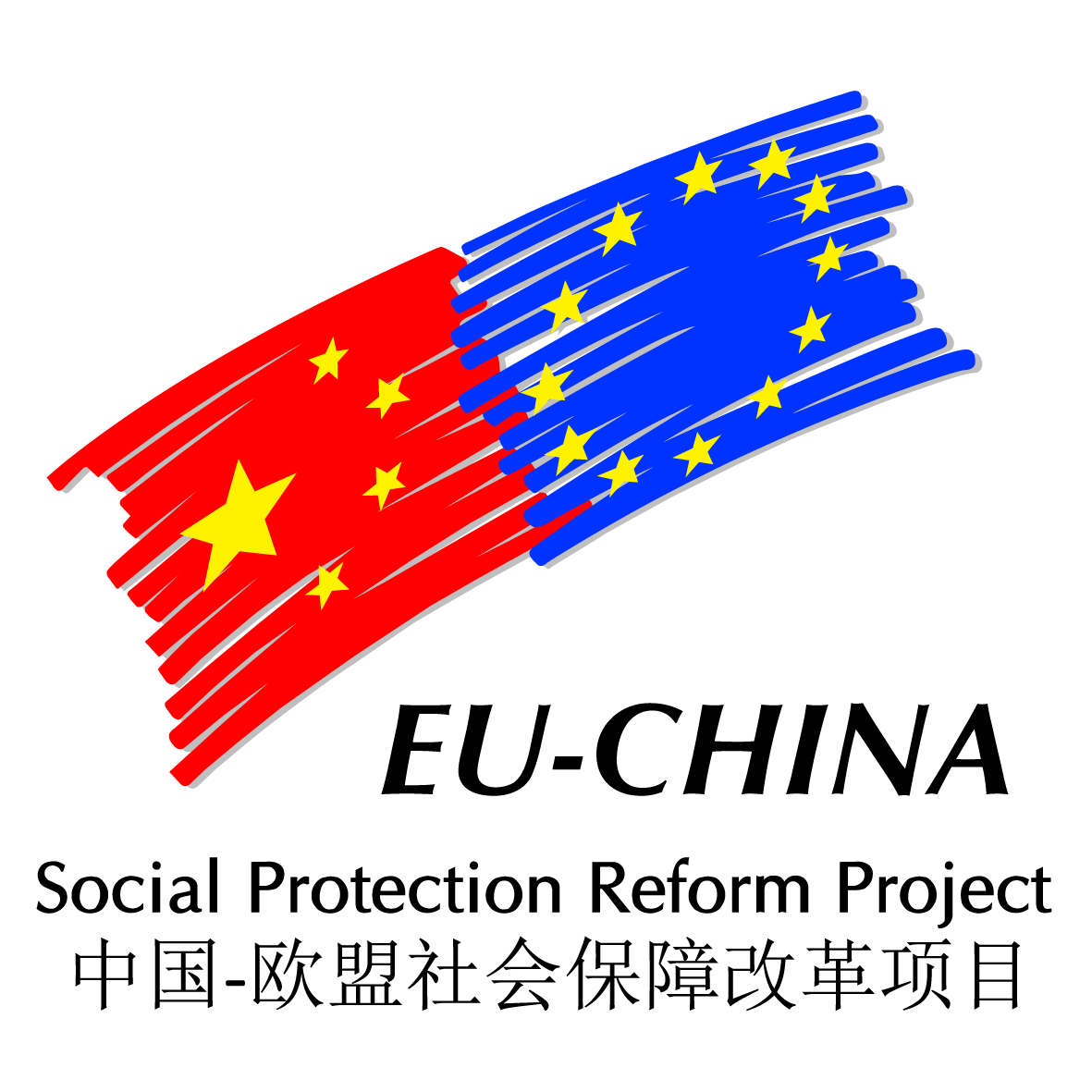 中国-欧盟就业和社保政策对话暨研讨会
China-EU Employment and Social Security   Policy Dialogue &Workshop
2016年4月26日 ·北京        Beijing, April 26, 2016
Global Situation of Employment and Job Creation in Europe
欧洲就业创业形势 
(bilingual version)
（双语版）

Jordi Curell 
Director for Labour Mobility 
European Commission, DG EMPL 
乔迪·科瑞尔
欧盟委员会就业、社会事务和融合总司劳动力流动司司长
Unemployment rates in the EU, US, the G7, and China
欧盟、7国集团和中国的失业率
Source: Labour Market and Wage Developments in Europe 2015 (European Commission) and World Bank
数据来源：欧洲2015年劳动力市场和薪酬发展情况（欧盟委员会）、世界银行
Employment, unemployment and activity rates in the EU
欧盟就业率、失业率和（劳动）参与率
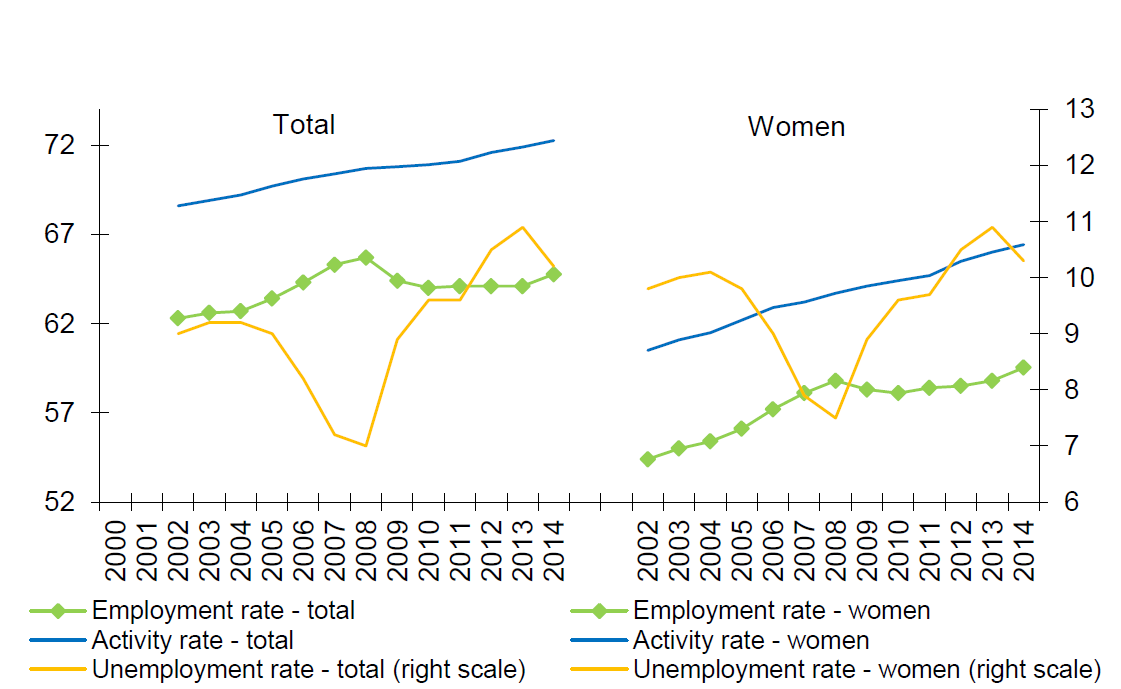 Source: Labour Market and Wage Developments in Europe 2015 (European Commission)
数据来源：欧洲2015年劳动力市场和薪酬发展情况（欧盟委员会）
Employment level and changes by sectors in the EU
欧洲就业水平和变化情况-按行业划分
Source: Employment and Social Developments in Europe 2015 (European Commission)
数据来源：欧洲2015年劳动力市场和薪酬发展情况（欧盟委员会）